Проект – это…
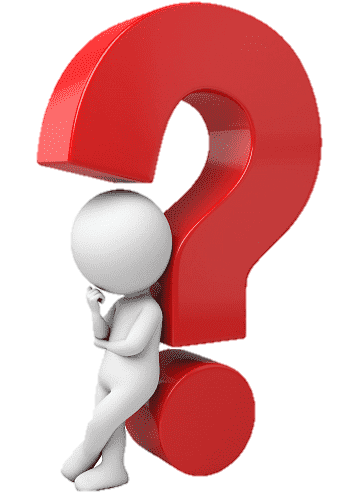 ТЕОРИЯ
практика
Проектная деятельность в рамках преподавания предмета ОРКСЭ, модуль «Православная культура»
Донова Галина Анатольевна
 Катран Светлана Павловна
 МАОУ "Лицей № 6 "Перспектива"
Ассоциации
ЦЕЛЬ
ВЫВОД
ПРОДУКТ
ИССЛЕДОВАНИЕ
РАЗРАБОТКА
ИДЕЯ
РАБОТА
МОЛИТВА
ВЕРА
СЕМЬЯ
РЕШЕНИЕ
ЛЮБОВЬ
ХРАМ
связи
проблемы
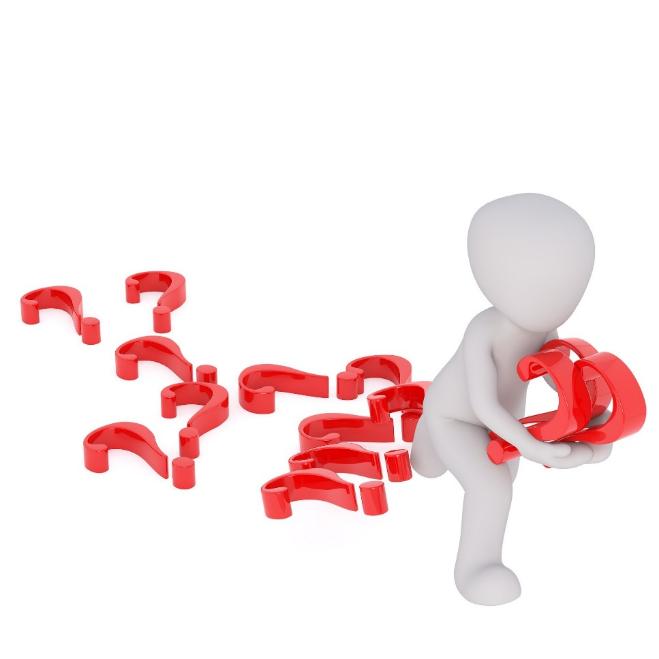 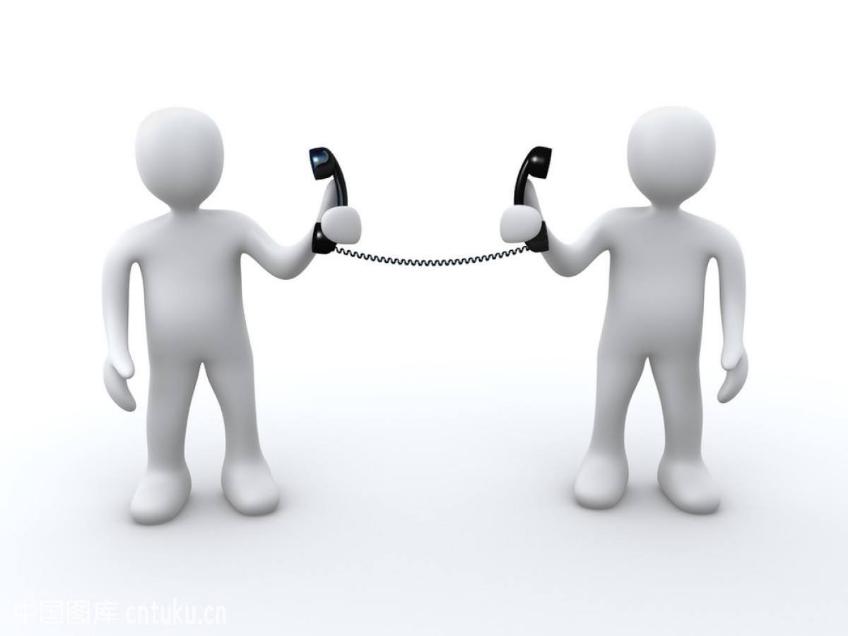 Ассоциации
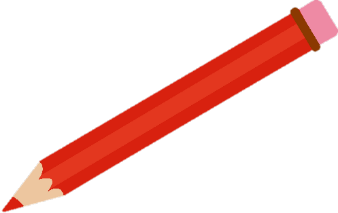 ЦЕЛЬ
ВЫВОД
ПРОДУКТ
ИССЛЕДОВАНИЕ
РАЗРАБОТКА
ИДЕЯ
РАБОТА
МОЛИТВА
ВЕРА
СЕМЬЯ
РЕШЕНИЕ
ЛЮБОВЬ
ХРАМ
Ассоциации
ЦЕЛЬ
ВЫВОД
ПРОДУКТ
ИССЛЕДОВАНИЕ
РАЗРАБОТКА
ИДЕЯ
РАБОТА
МОЛИТВА
ВЕРА
СЕМЬЯ
РЕШЕНИЕ
ЛЮБОВЬ
ХРАМ
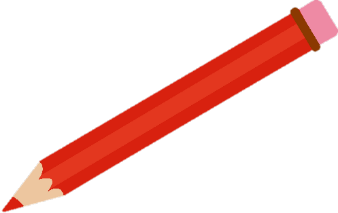 Ассоциации
ЦЕЛЬ
ВЫВОД
ПРОДУКТ
ИССЛЕДОВАНИЕ
РАЗРАБОТКА
ИДЕЯ
РАБОТА
МОЛИТВА
ВЕРА
СЕМЬЯ
РЕШЕНИЕ
ЛЮБОВЬ
ХРАМ
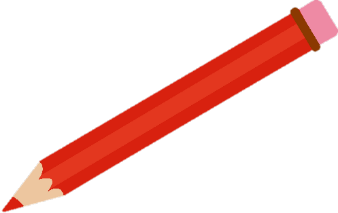 Ассоциации
ЦЕЛЬ
ВЫВОД
ПРОДУКТ
ИССЛЕДОВАНИЕ
РАЗРАБОТКА
ИДЕЯ
РАБОТА
МОЛИТВА
ВЕРА
СЕМЬЯ
РЕШЕНИЕ
ЛЮБОВЬ
ХРАМ
Ассоциации
ЦЕЛЬ
ВЫВОД
ПРОДУКТ
ИССЛЕДОВАНИЕ
РАЗРАБОТКА
ИДЕЯ
РАБОТА
МОЛИТВА
ВЕРА
СЕМЬЯ
РЕШЕНИЕ
ЛЮБОВЬ
ХРАМ
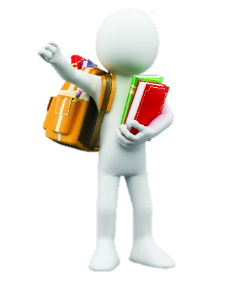 ученик
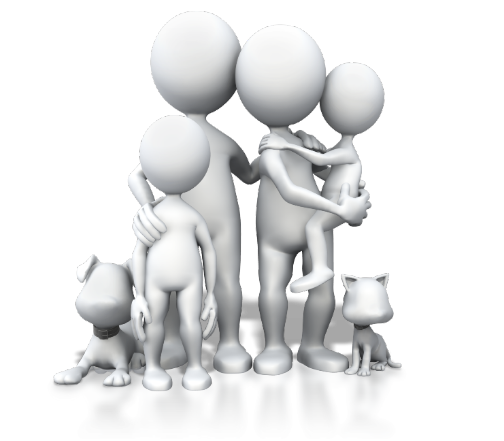 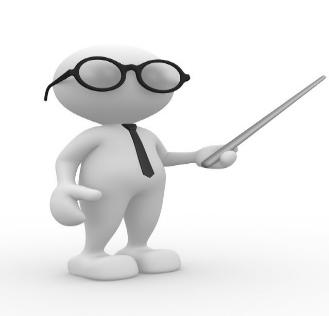 семья
учитель
1 путь
ученик
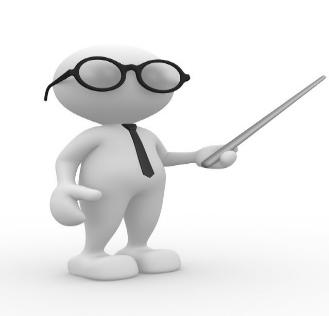 семья
учитель
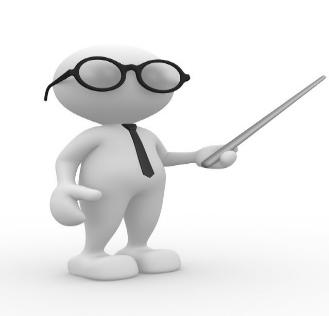 ученик
семья
учитель
2 путь
ученик
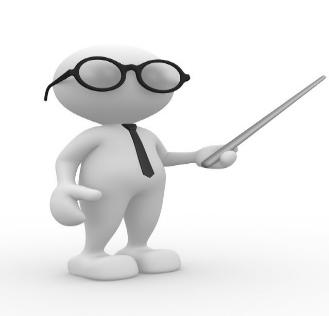 семья
учитель
2 путь
ученик
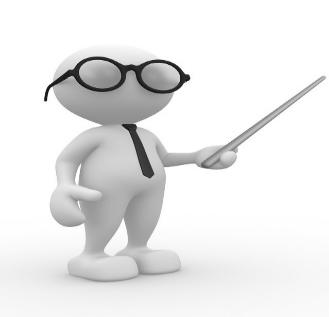 семья
учитель
Православие = Семья
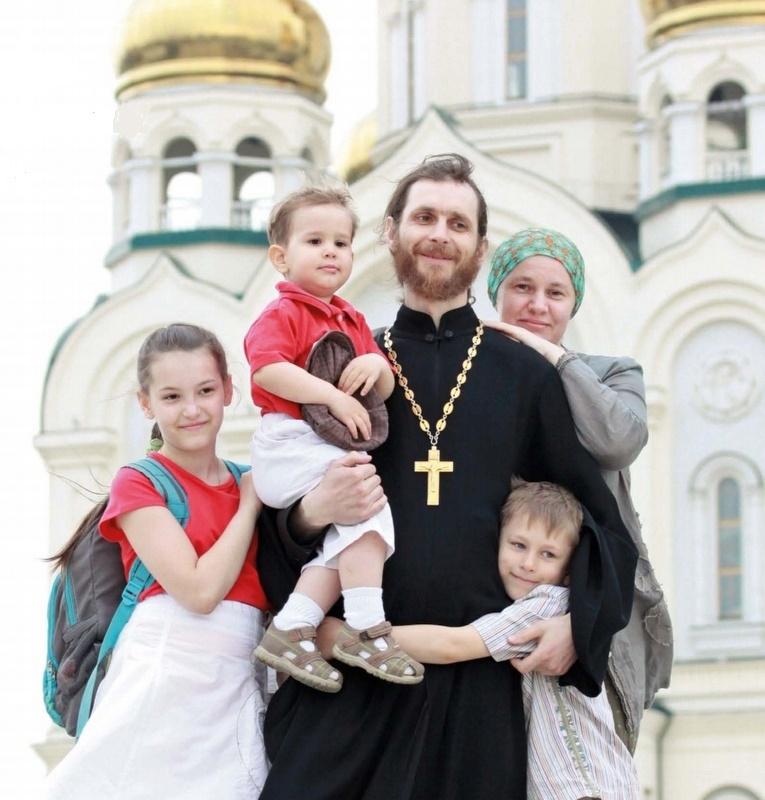 Работа с семьей
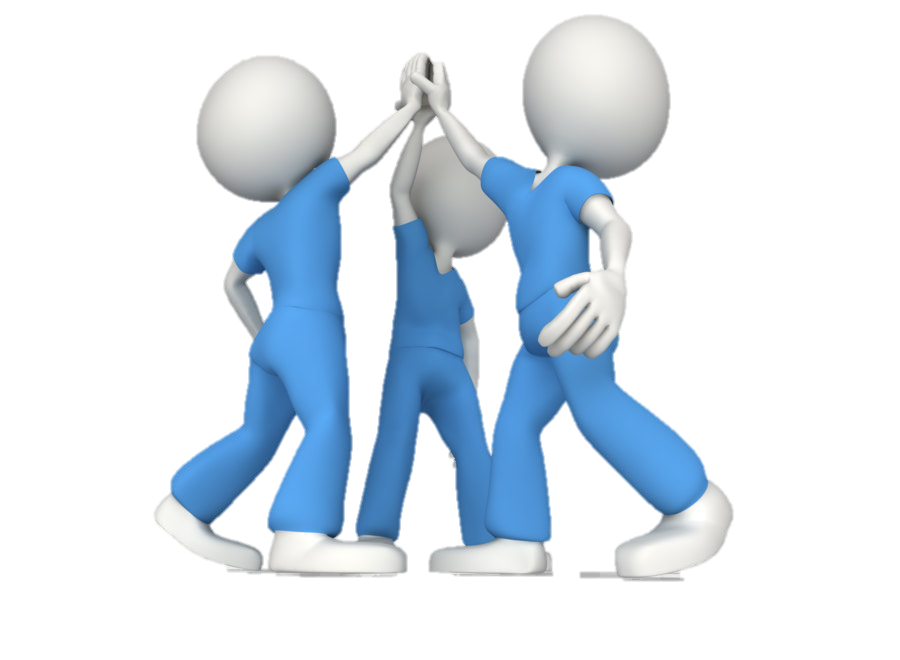 1. Мониторинг семьи
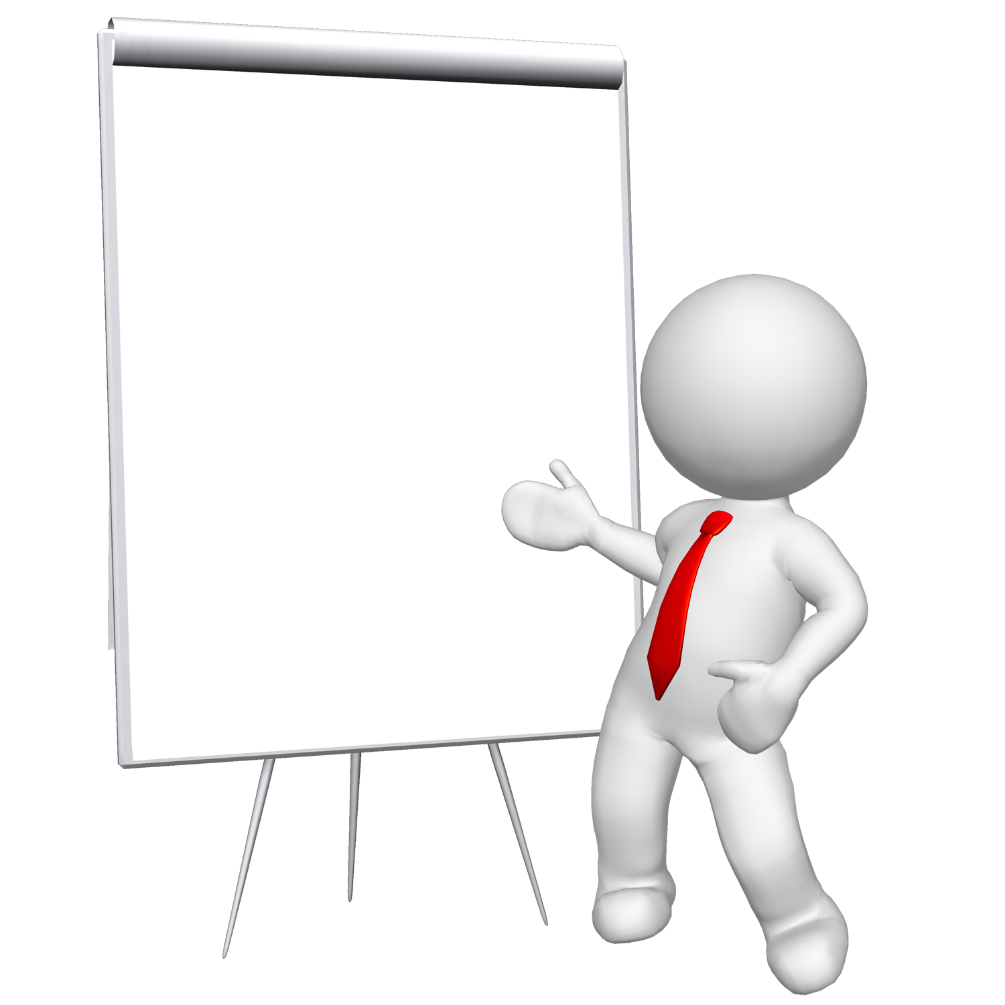 РЕФЕРАТЫ
СООБЩЕНИЯ
ПРЕЗЕНТАЦИИ
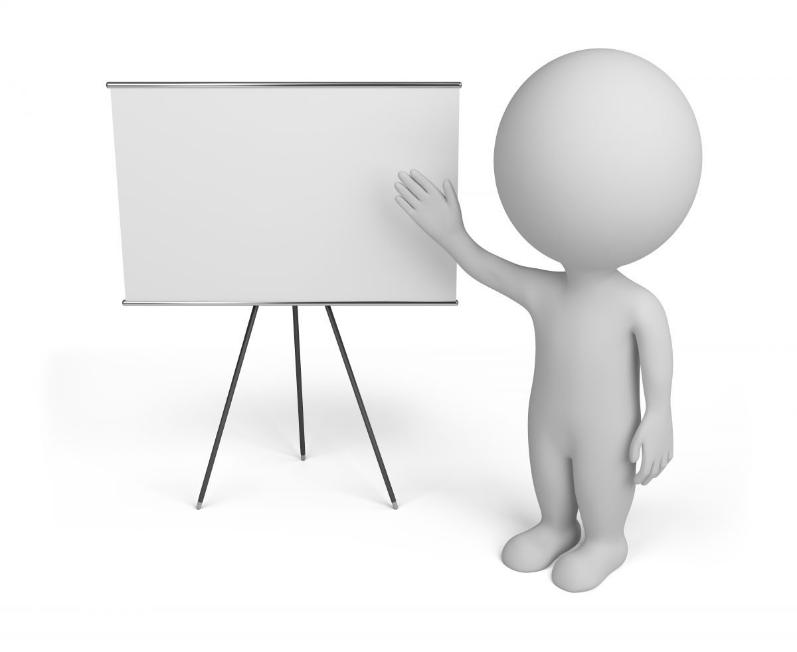 Не мой класс
ТЕМЫ
МОЯ СЕМЬЯ
МОЯ РОДОСЛОВНАЯ
ТРАДИЦИИ МОЕЙ СЕМЬИ
И ДРУГИЕ…
2. Мотивация семьи
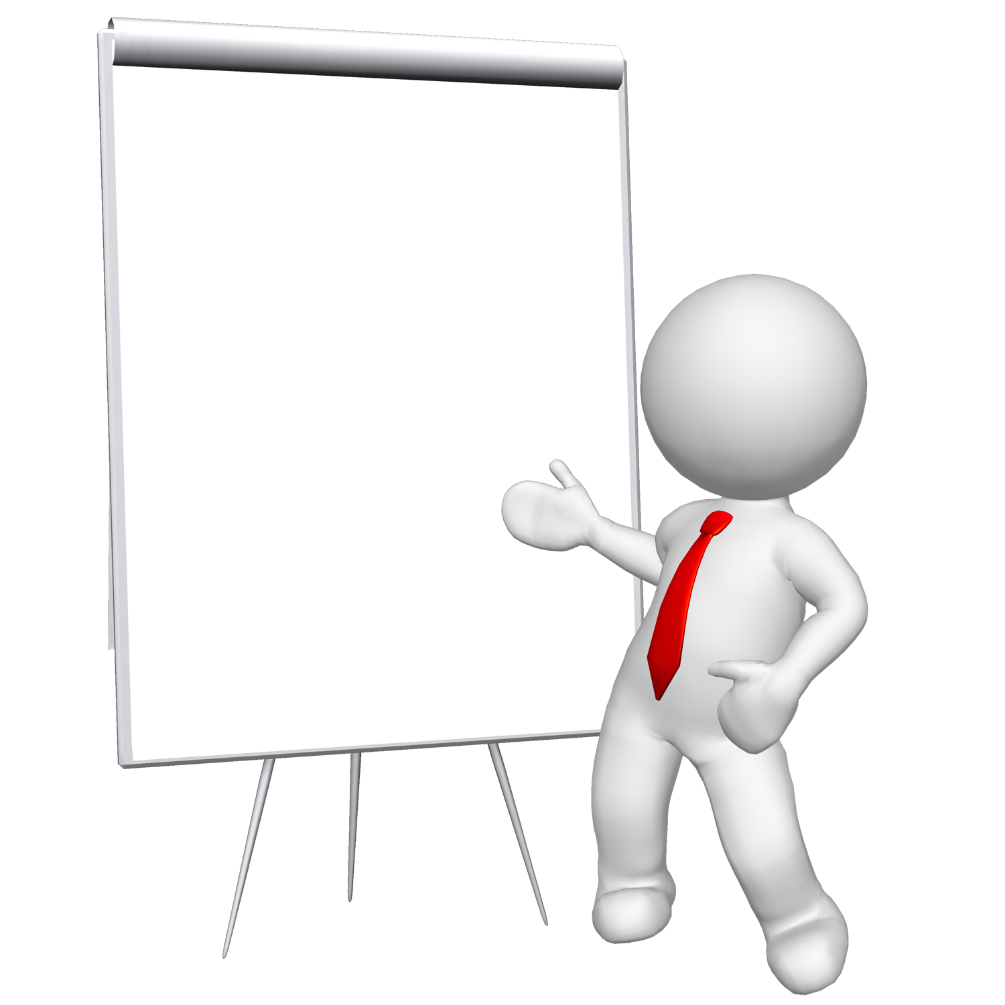 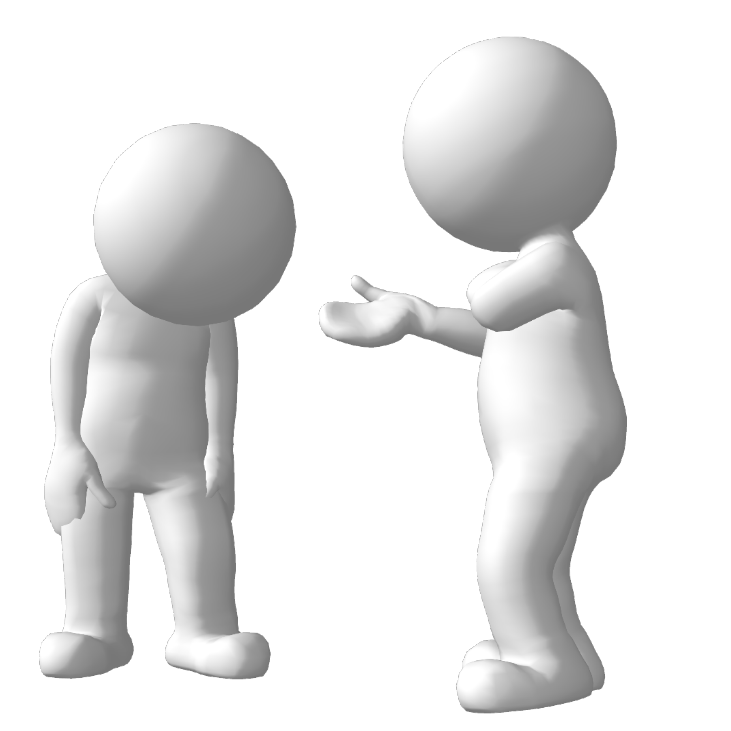 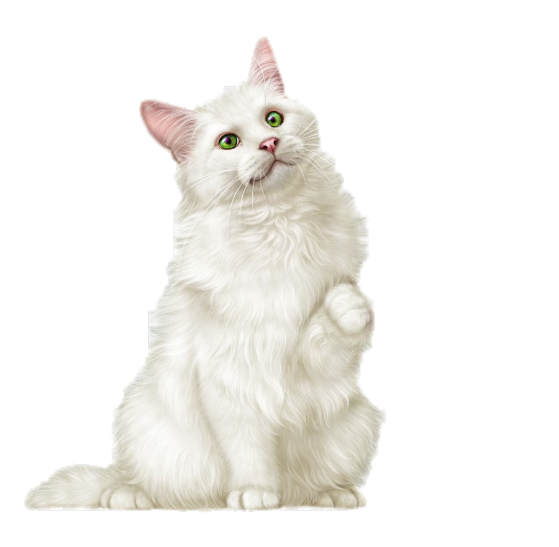 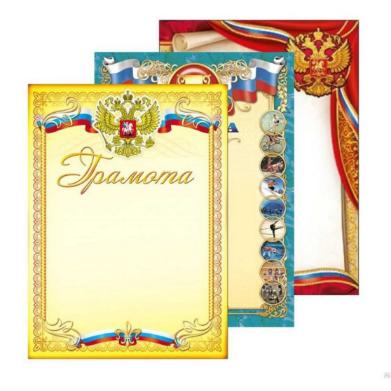 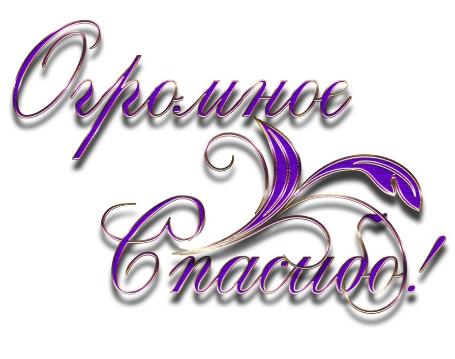 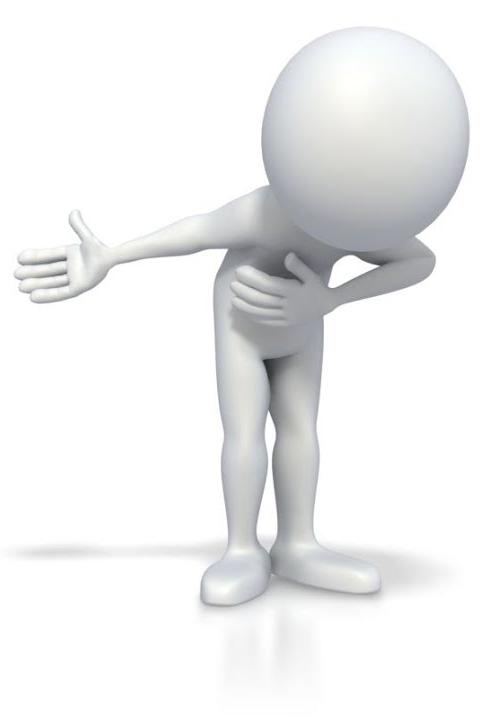 Ребенку
Я уверена, что ты справишься
У тебя хорошо получается …
Я ценю твое умение….
Родителям
Именно с этим справитесь только вы…
Я знаю, что вы поможете своему ребенку…
3. Совместный план работы
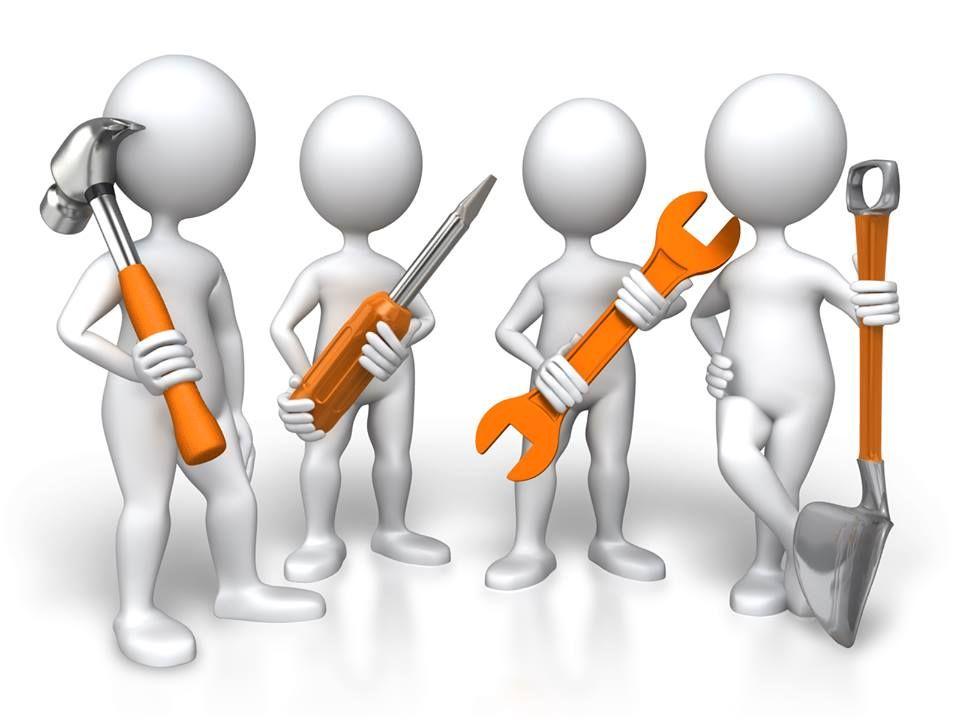 БЕСЕДА
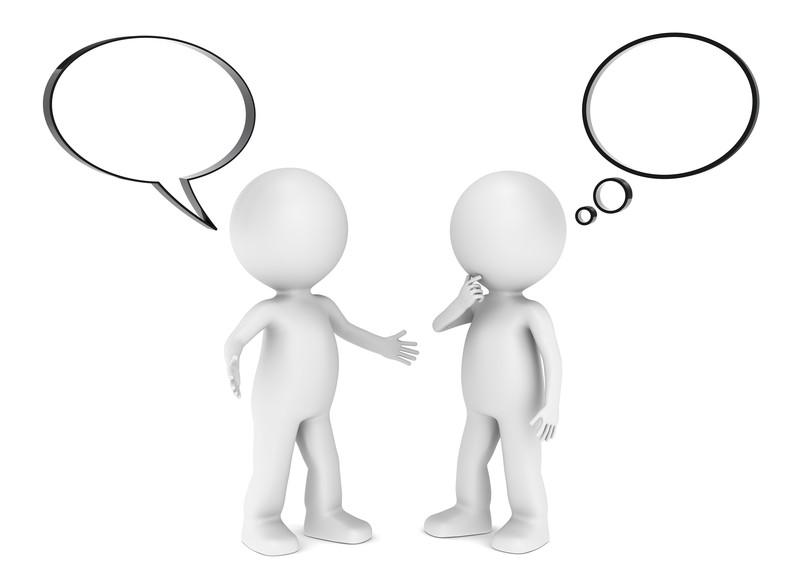 Проект - это…
Нас интересует…
План и сроки
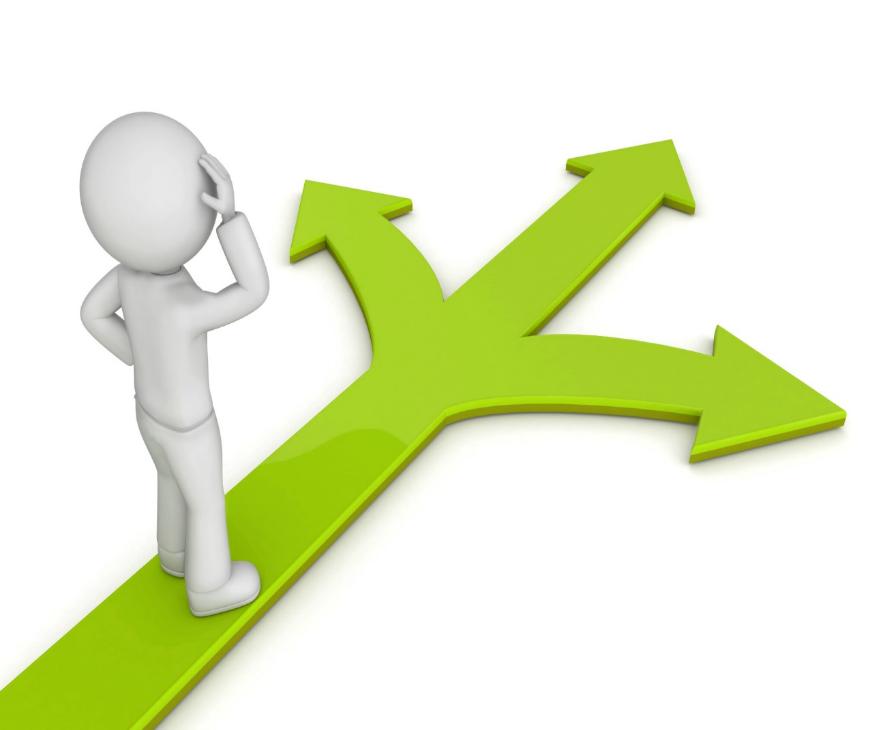 Отчёт
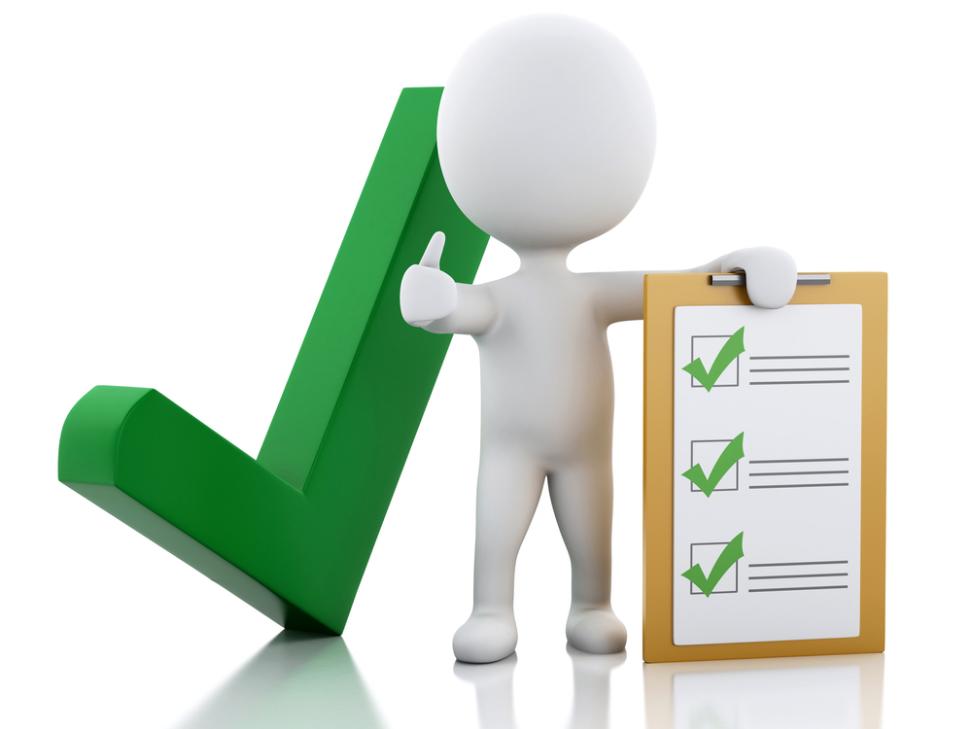 Кураторство
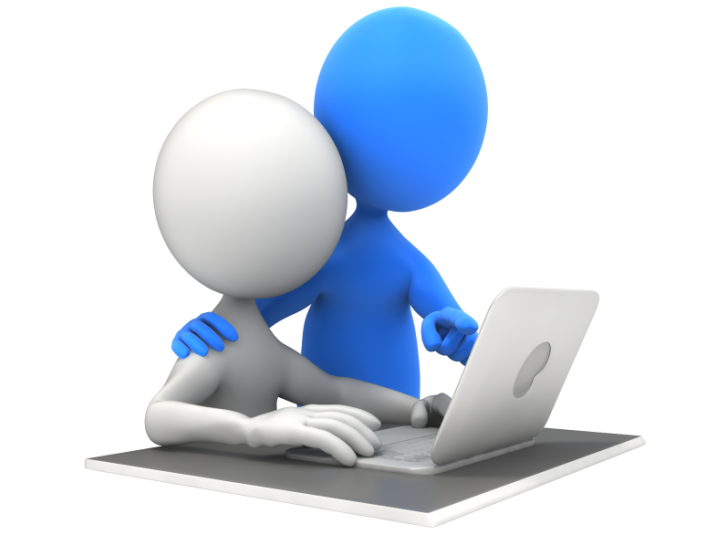 Репетиция
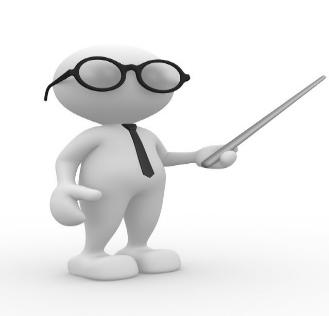 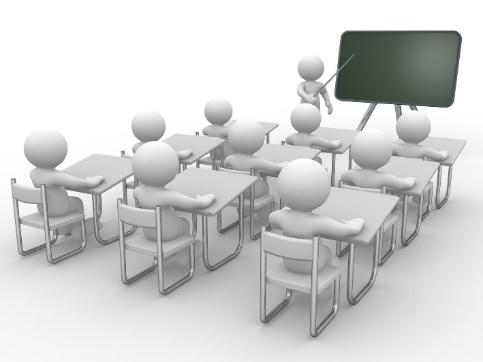 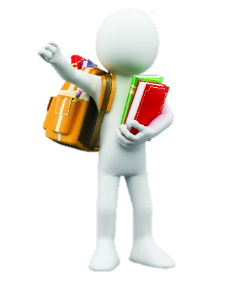 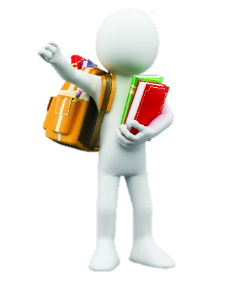 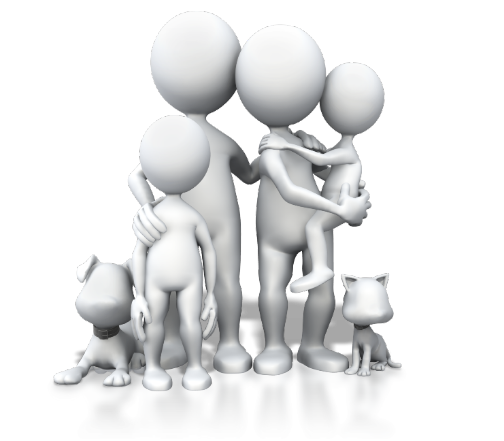 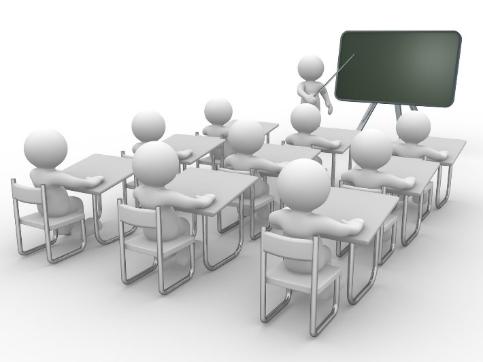 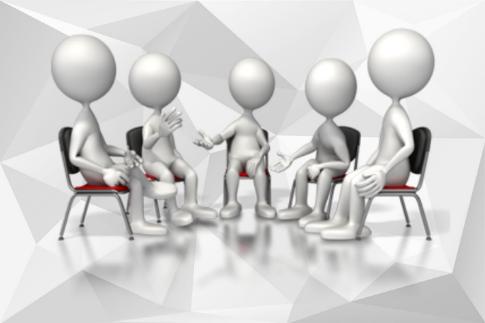 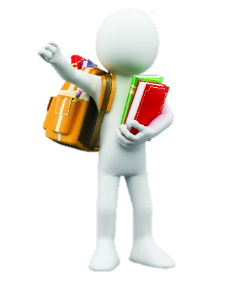 Защита проекта
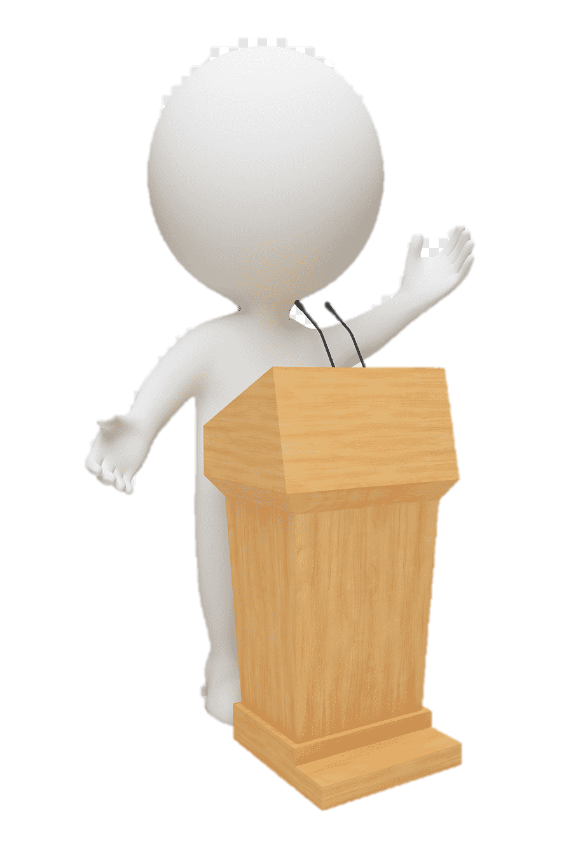 4. Банк семей
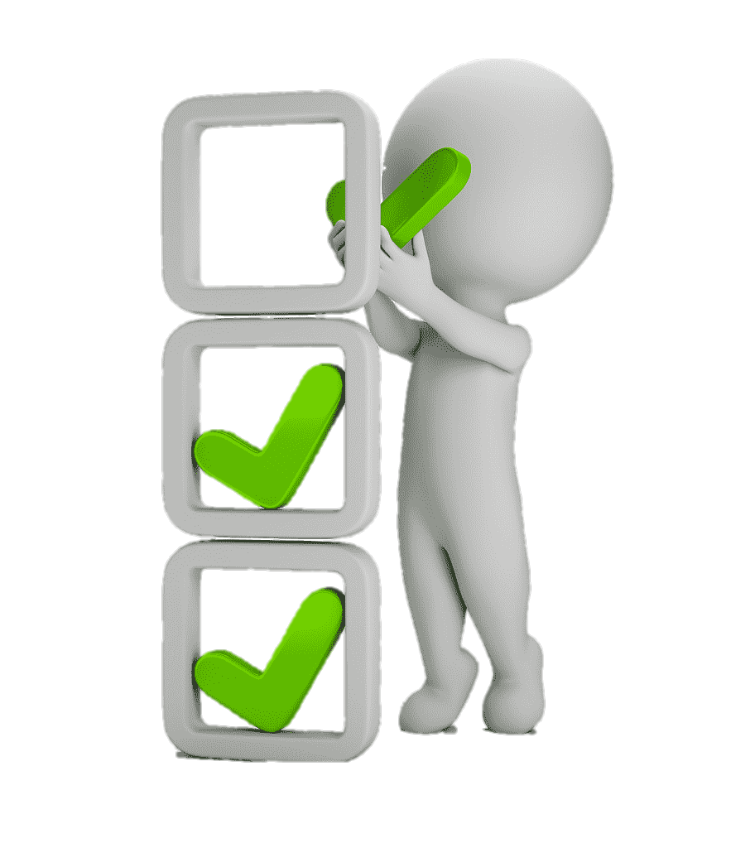 Проектная деятельность в рамках преподавания предмета ОРКСЭ, модуль «Православная культура»
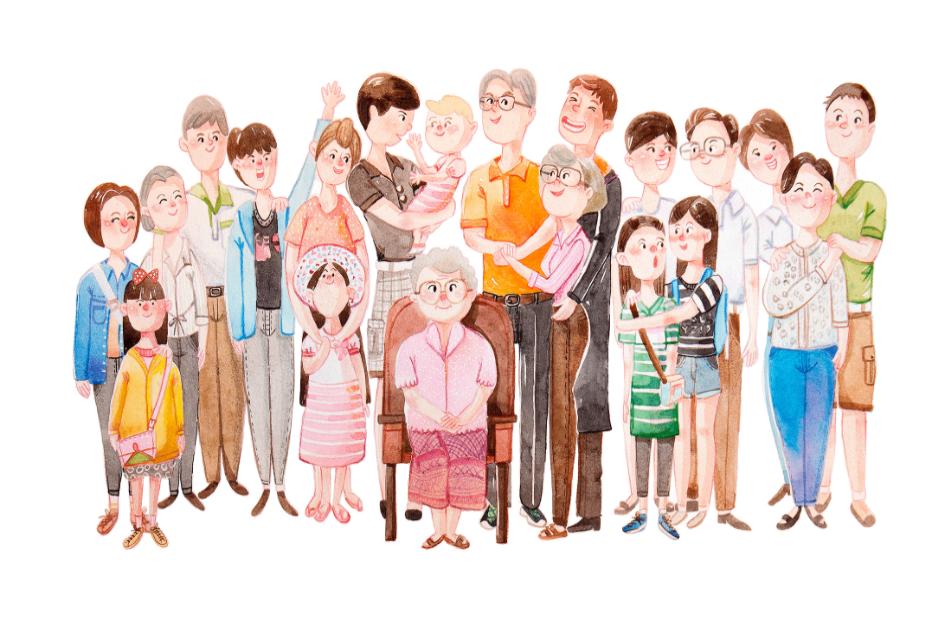 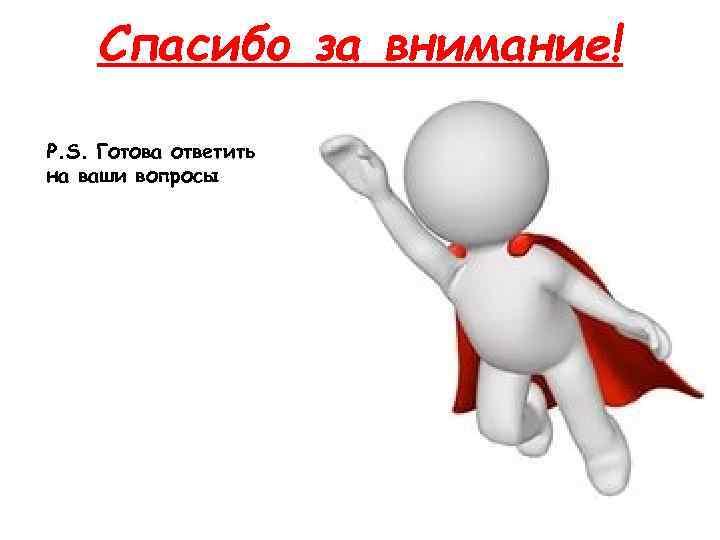